Welcome!
Freshman Parent Night
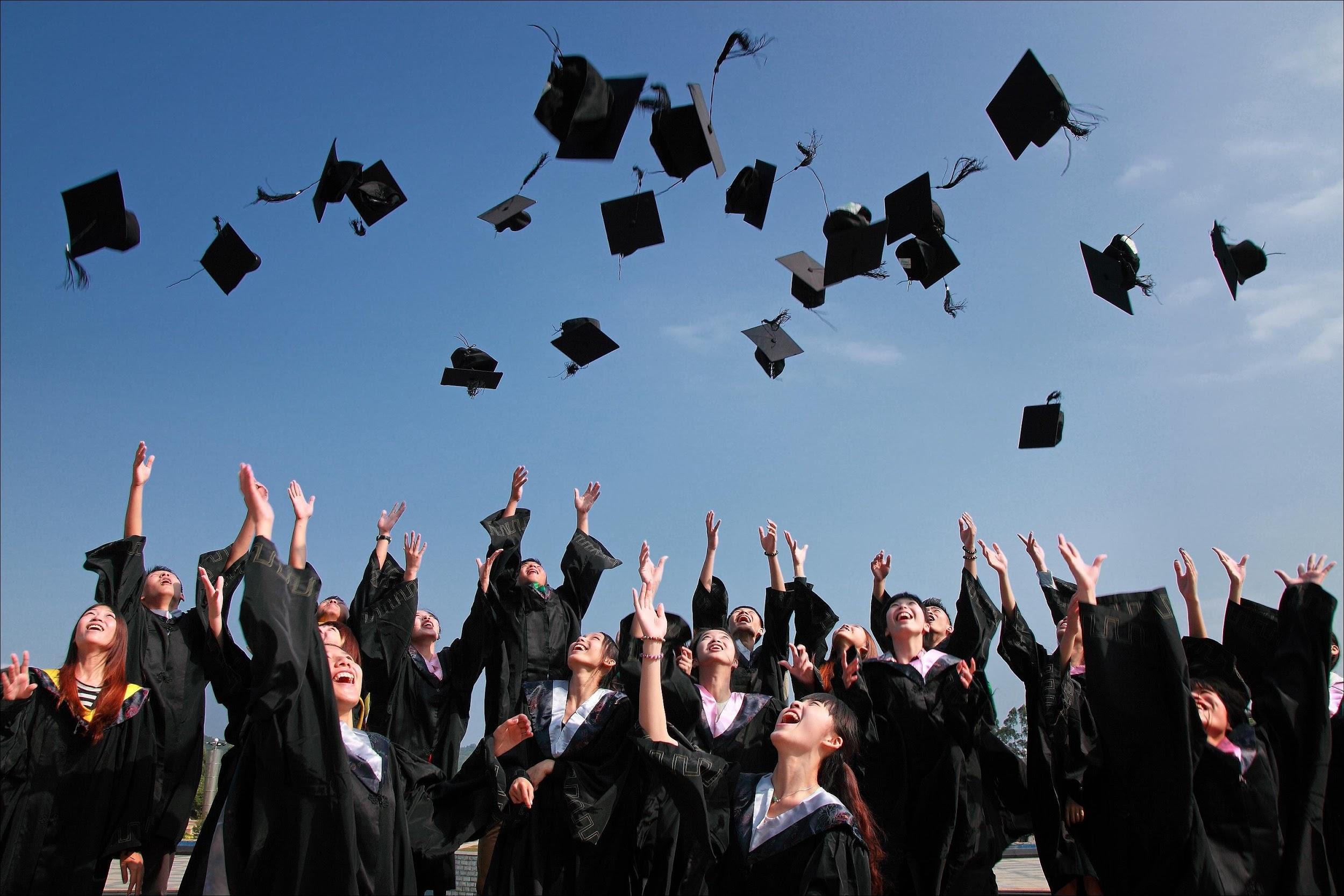 CLASS OF 2028
9th Grade Counselors
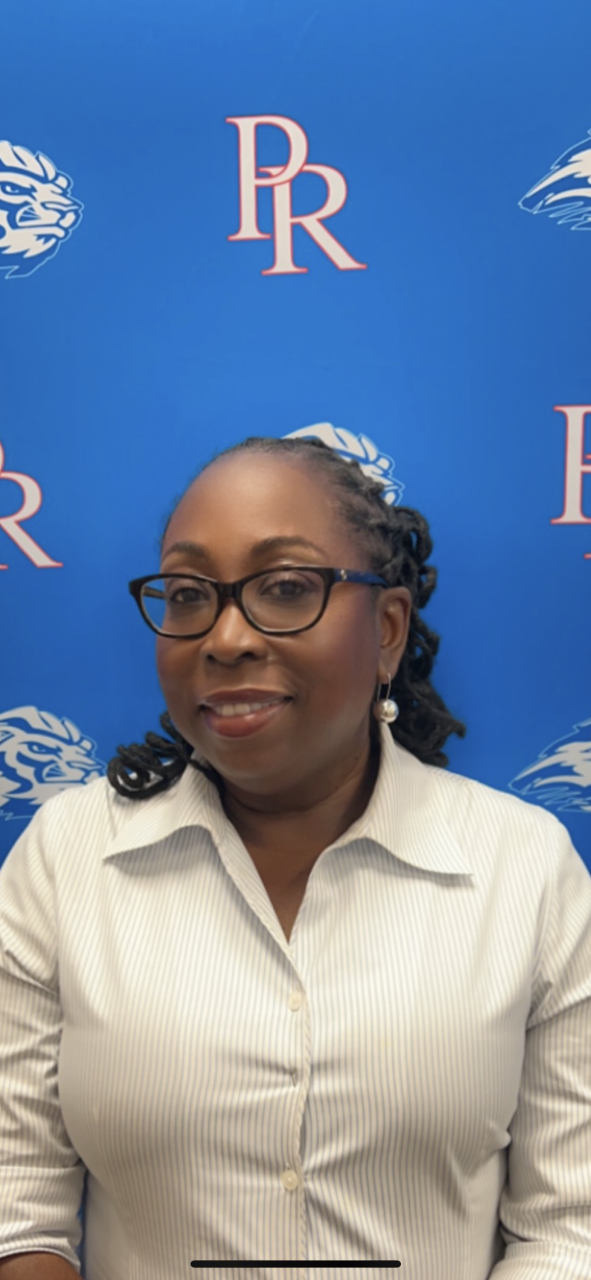 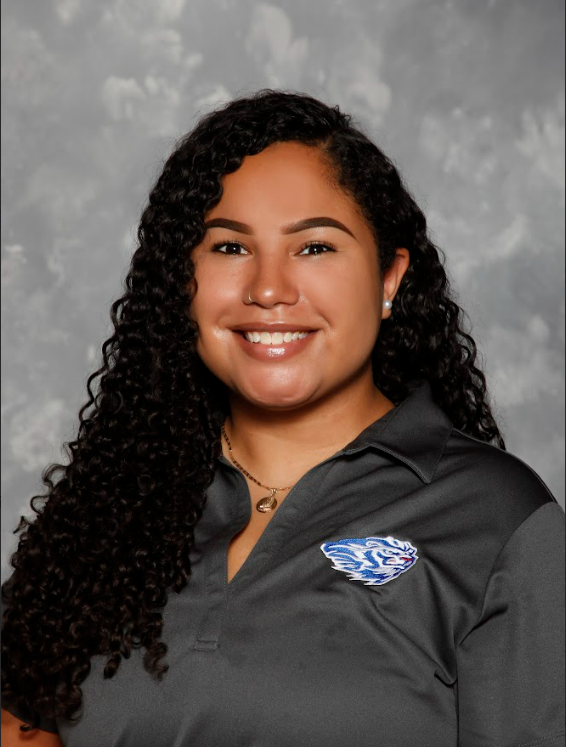 Wanda Merchant                                  Aubrey Banks
Counselor (A-L)                                  Counselor (M-Z)
9th Grade Assistant Principals
9th Grade Clerical Support
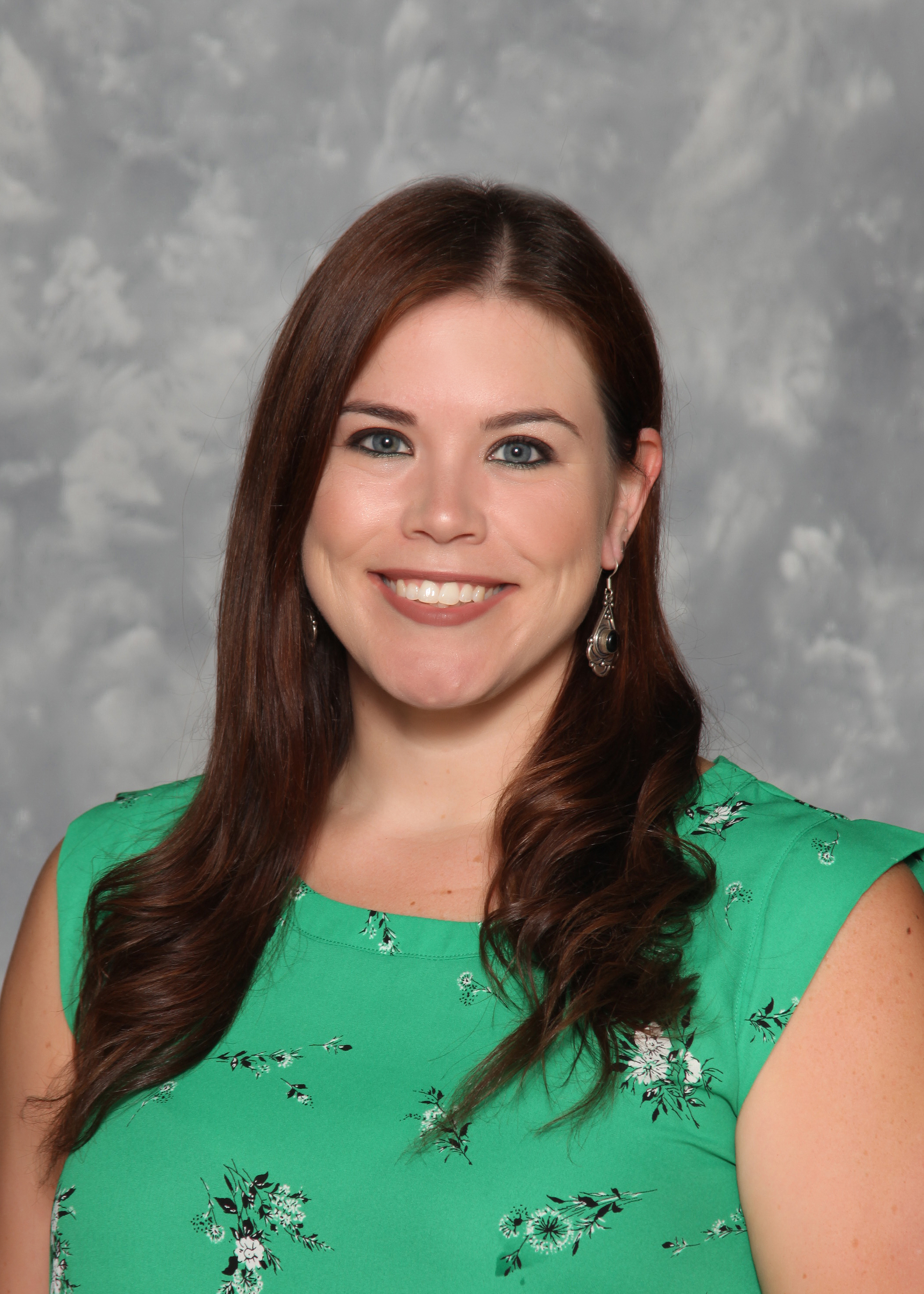 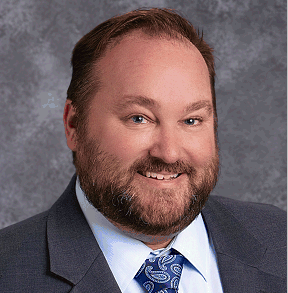 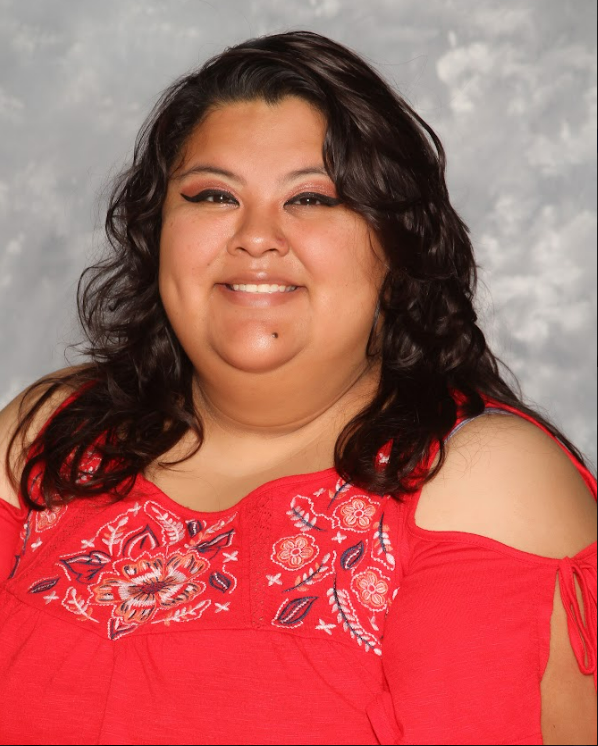 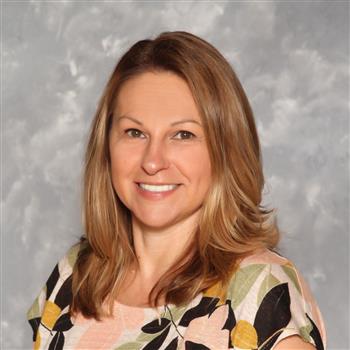 Dr. Brittany Devitt      Mr. Sean O'Connor                   Ms. Ana Badillo- Mejia          Ms. Sonja Bowen
Topics to Cover
High School Basics & Planning
Registration Timeline
AP versus Dual Enrollment
HOPE Scholarship vs. HOPE Grant
HOPE GPA
What matters most in college admissions?
College admission requirements/freshman profiles
Timeline: Suggestions to help prepare students
Graduation Requirements
*Math pathway may vary per student placement
*23 credits total needed for graduation
*2 credits of foreign language needed for most college admissions
World Language Pathways – Chinese, French, Latin, Spanish

CTE classes – Career and Technical Education

AP Classes

Dual Enrollment*

Maxwell School of Technology*

Grayson Tech*
PRHSElective Options
*Junior and Senior Options
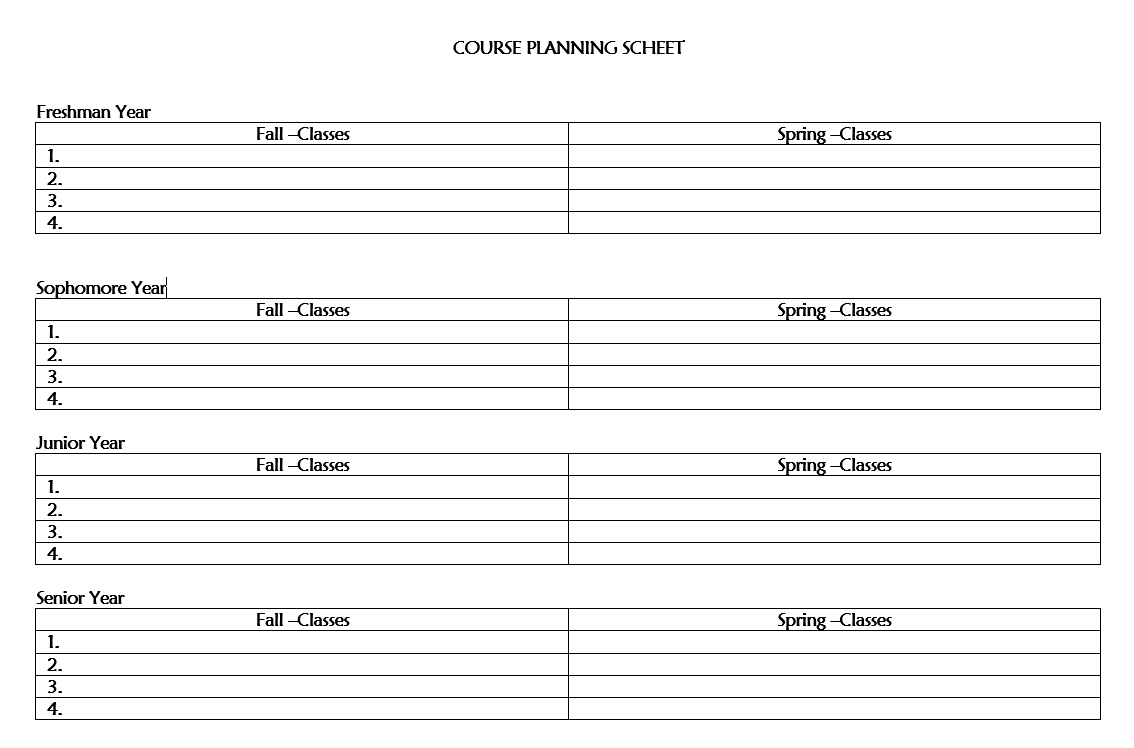 Course Planning
Registration Timeline for 2025-2026 Classes
In January, students will register for their 10th grade electives.
Academic teachers assign students to the next course in sequence.
Students should speak with their teachers regarding what level they would like to be placed in (CP, Honors, or AP).
There will be a short window of time where students can make changes.
Parents should monitor the school newsletter for registration updates.
PRHS Curriculum Office Page
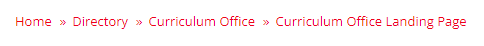 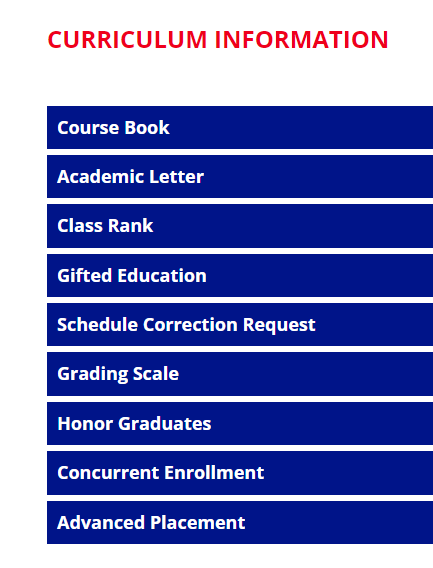 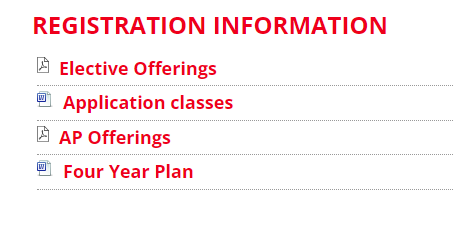 Dual Enrollment
Georgia’s Dual Enrollment Program provides funding for students who are dually enrolled at a participating eligible public or private high school and a participating eligible postsecondary institution in Georgia. These students take postsecondary coursework for credit towards both high school graduation and postsecondary degree, diploma, or certificate requirements. The program is offered during all terms of the school year: fall, spring and summer semester.

Grade Level Eligibility:
11th & 12th Graders - Eligible students may take any approved Dual Enrollment courses listed on the Course Directory, at an eligible participating postsecondary institution (USG, TCSG or private).

PRHS Program Director – Chrissie Bolt - chrissie.bolt@gcpsk12.org
Hosting Dual Enrollment Meeting January 23, 2025
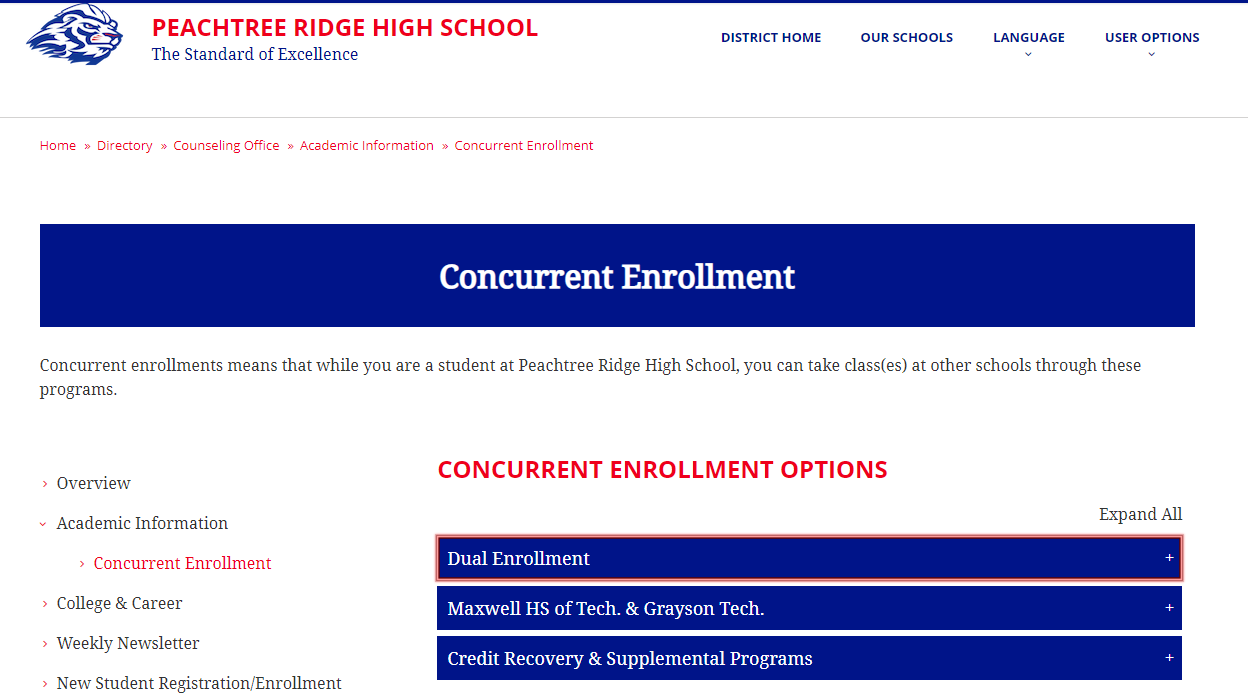 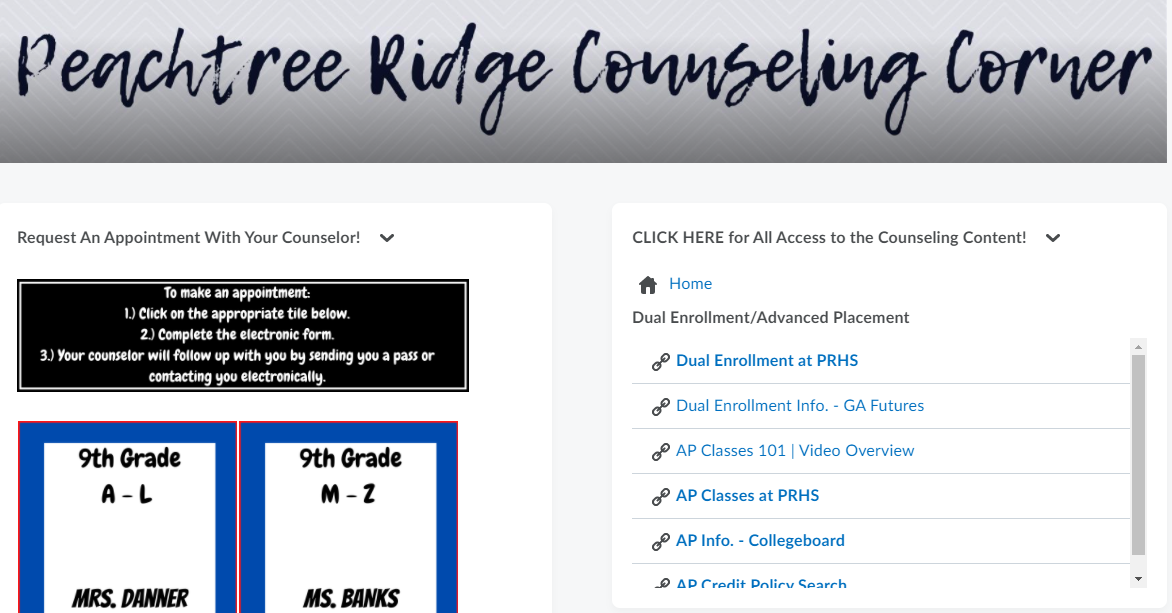 Where to find more info:

PRHS Website

Student eCLASS Page

www.GaFutures.org
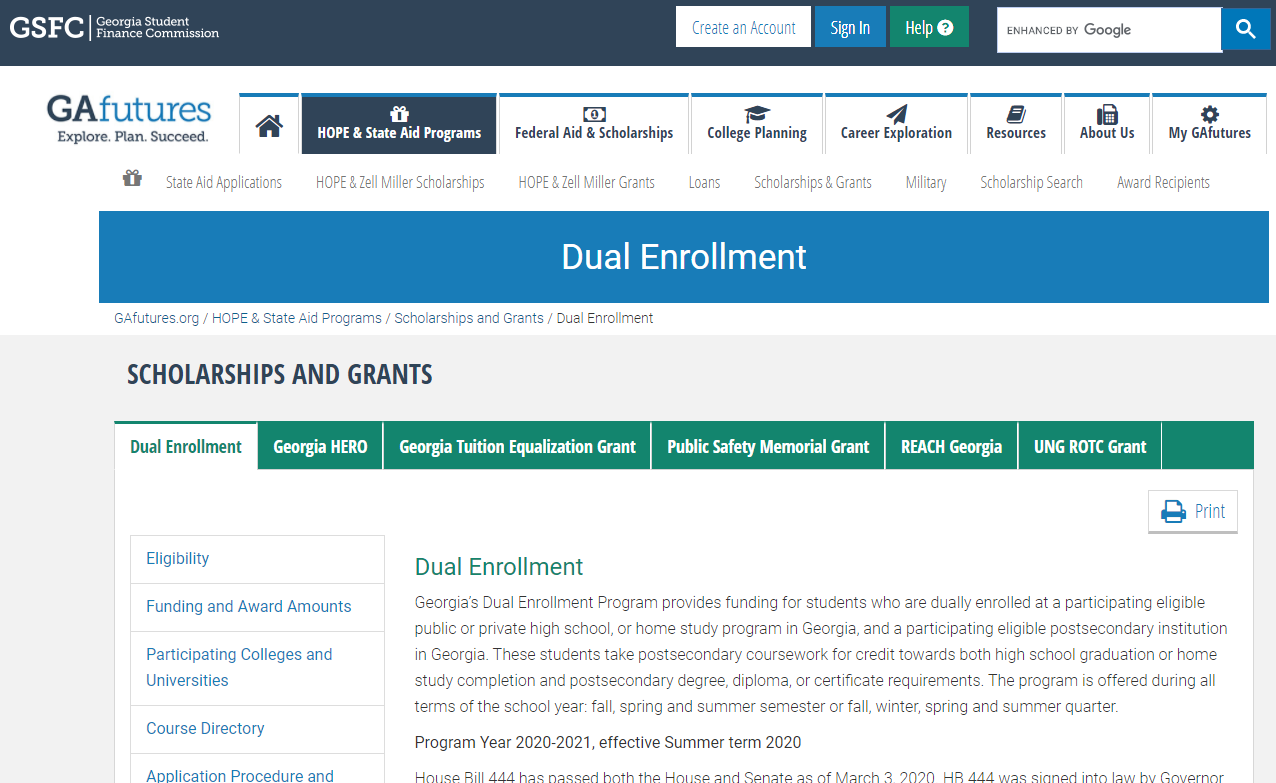 Advanced Placement (AP Classes)
Advanced Placement is a program by the College Board which offers college-level curriculum and exams to high school students. 

The AP Exam gives a student the possibility to earn college credit. 

The college will determine if the score qualifies and how much credit they will award.

Scores: AP Exam scores are reported on a 5-point scale.

Exam score does not affect grade in class.

Advanced Placement Information Session January 23, 2025 @ PRHS
College Admissions:  Dual Enrollment vs AP Coursework
An AP course is the highest level offered of the high school curriculum; competitive colleges want to see that you chose that challenge/rigor.  

PRHS strongly encourages students who are considering competitive schools to continue with AP courses and potentially balance the AP coursework with some DE course work.  

Students should ALWAYS check with the school they wish to attend after graduation to determine whether AP coursework or DE coursework is a preferred pathway.
Core/Academic Classes

 Core GPA vs. Cumulative GPA
HOPE Scholarship: Helping Outstanding Pupils Educationally
Merit Scholarship – Financial reward based on academic performance

Georgia's HOPE Scholarship is available to students who are Georgia residents and U.S. citizens

HOPE/Zell Miller is an Annual Scholarship

HOPE Scholarship
3.0 Core GPA upon graduation
Pays 80%-100% of Tuition

Zell Miller Scholarship
3.7 Core GPA
Pays 100% of Tuition
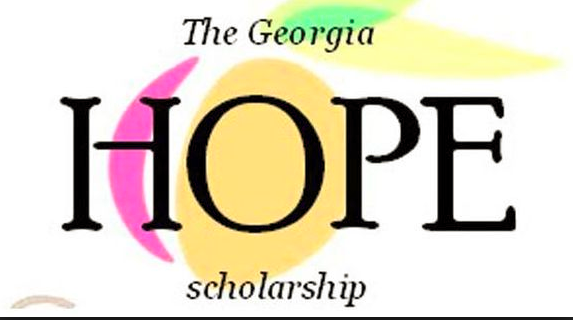 Hope Grant
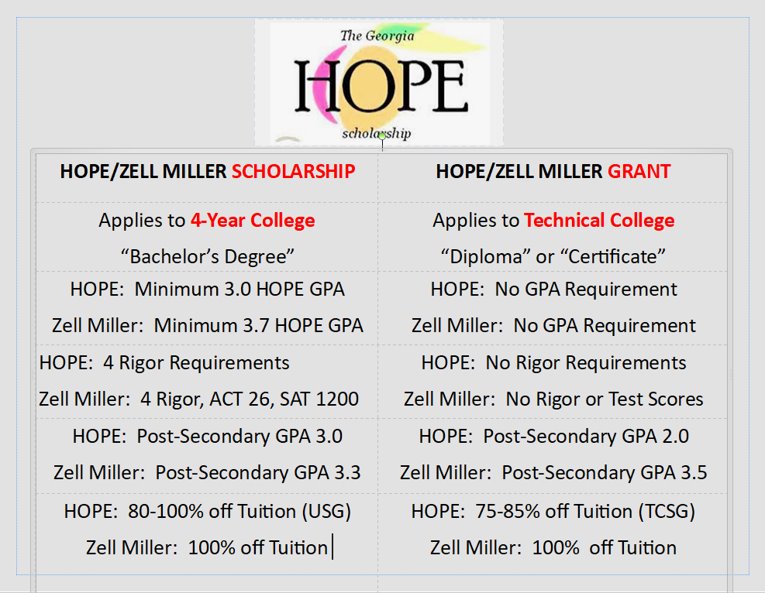 2 Year College/Technical School

HOPE Grant- No GPA requirement 

Must graduate High School!  

Hope Grant pays 75- 80% 
     of Tuition
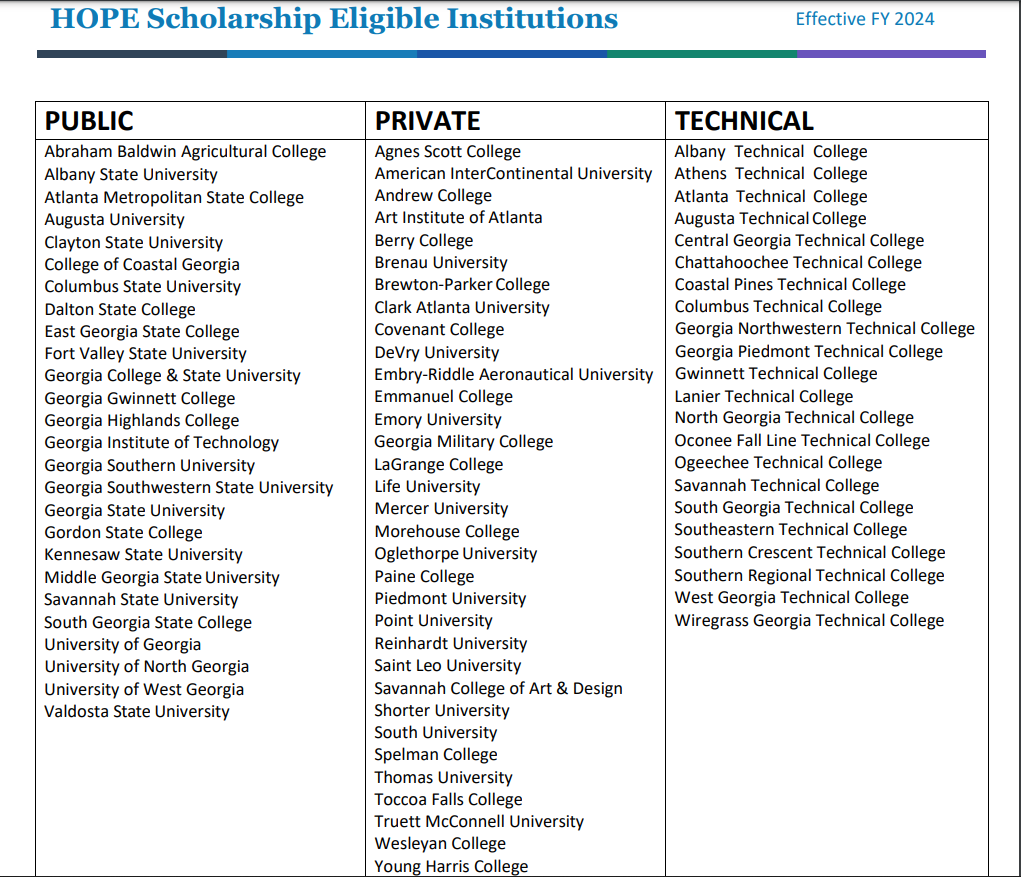 Students should CREATE A GAFUTURES.ORG ACCOUNT
*Use personal email and make sure PRHS has copy of student Social Security Card
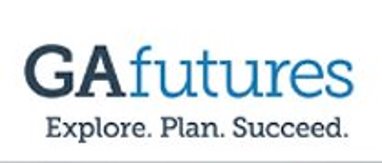 See current HOPE/Zell Miller GPA – Finalized in June
Dual Enrollment information & Funding Application
HOPE & State Aid Programs - descriptions and applications
Federal Aid & Scholarships
College Exploration & Planning
GAfutures.orgSchool must have Social security number on file
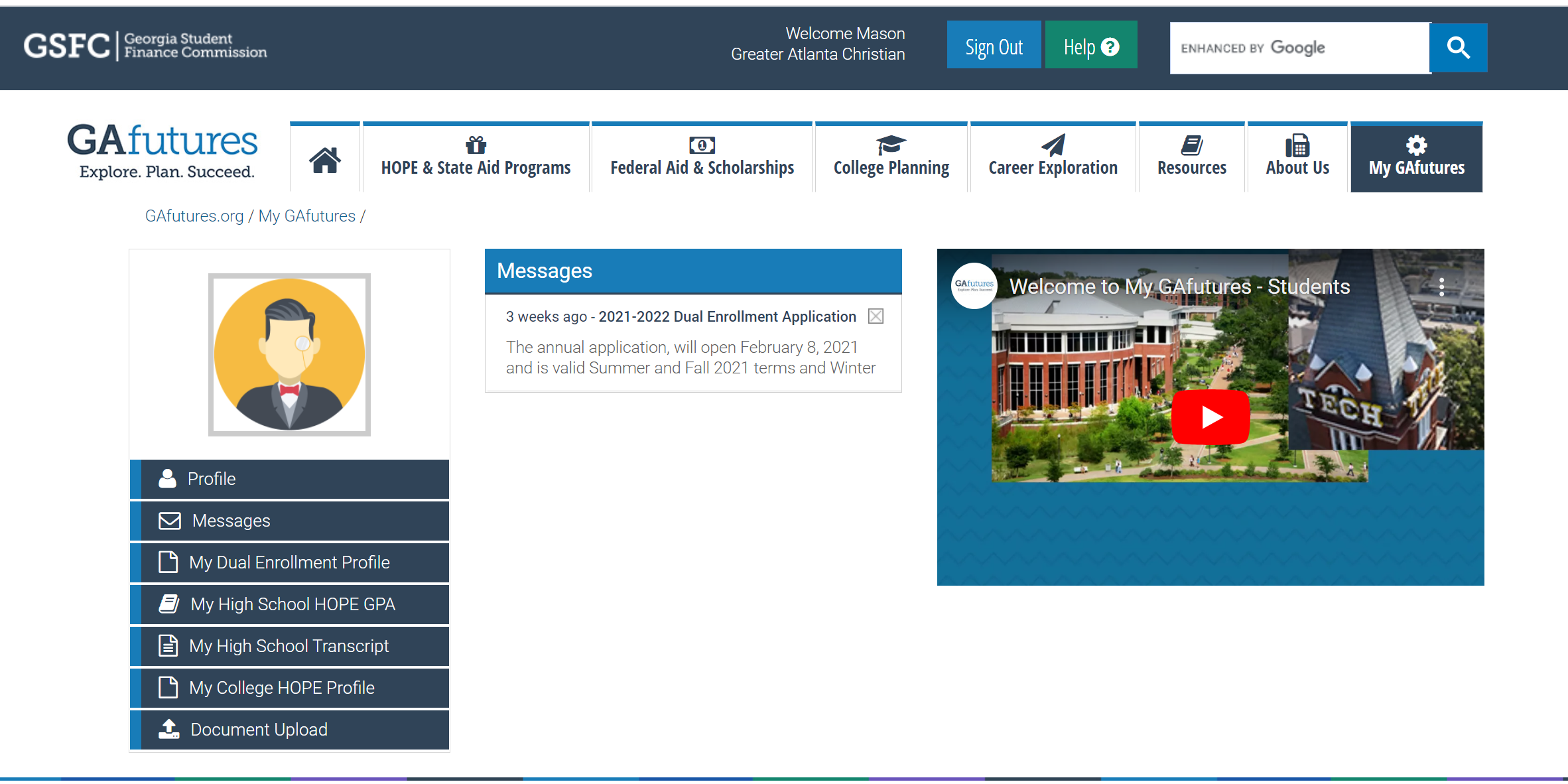 What matters most in the admissions review?
Transcript - GPA/Rigor
Test Scores- SAT/ ACT
Extracurricular activities/Contribution to Community
Personal Essays
Teacher Recommendations
College Admission Requirements & Freshman profiles - College websites make expectations clear -
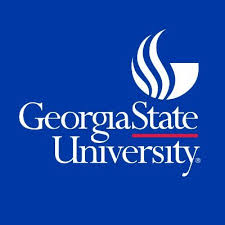 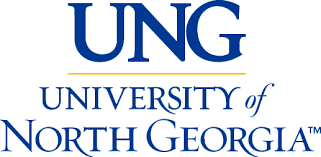 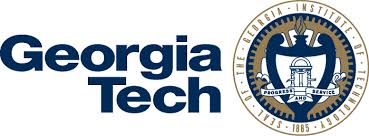 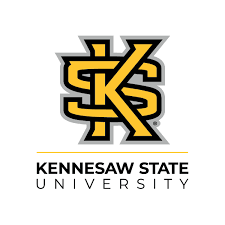 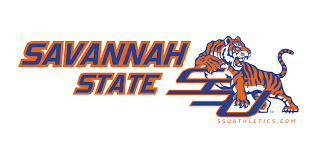 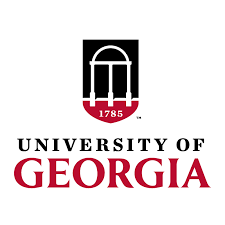 Timeline of Suggestions
Now:
Focus on grades - keep GPA in mind
4-year course plan
Look at scholarships for requirements
Pursue interests/passions
Summer Opportunities – camps, job, volunteer, job shadow
Explore high school options (Maxwell HS of Tech/Grayson Tech)
Research Post-Secondary options/Costs/Save for college
10th Grade year:
Take PSAT – Free at PRHS
Attend College Fairs 
Tour College Campuses 
Summer after 10th
SAT Practice Test: College Board & Khan Academy
ACT – free class by Kaplan, mock test
How to log Volunteer Hours
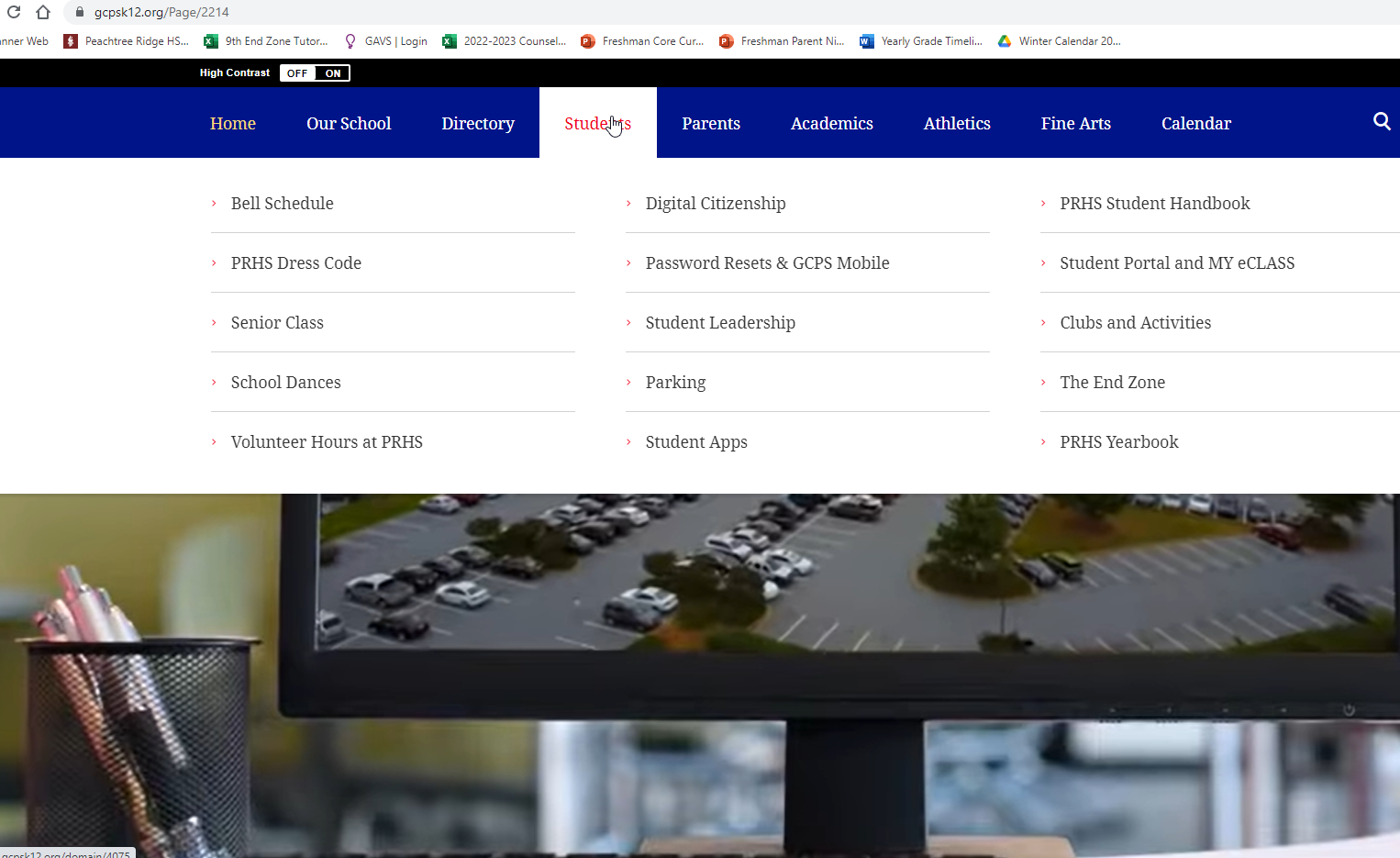 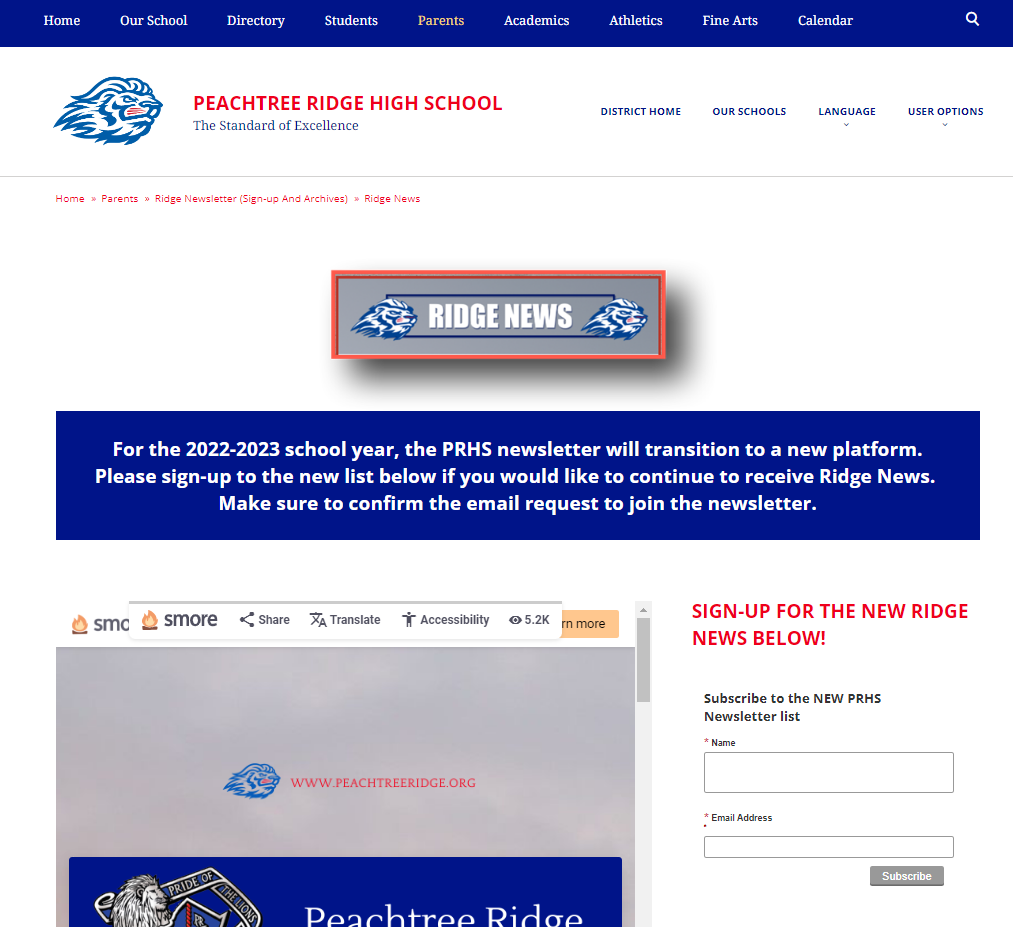 Thank you for taking the time to Support your student!
Counselors
Assistant Principals
A-L: Wanda.Merchant@gcpsk12.org

M-Z: 
Aubrey.Banks@gcpsk12.org
Brittany.Devitt@gcpsk12.org


Sean.Oconnor@gcpsk12.org
Students can make an appointment to meet with their counselor via eCLASS  

 Please complete the survey and drop in the Box on your way out